August for Success
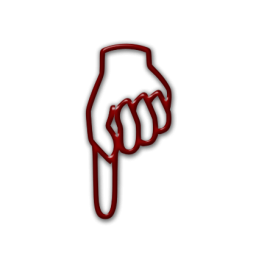 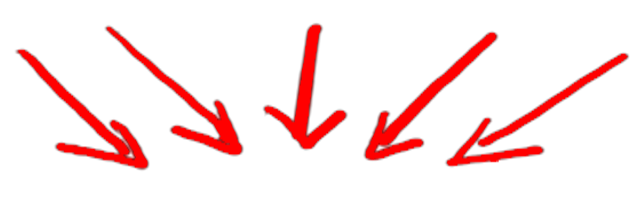 August Meetings
Committee Meet in August?
PLC Meet in August?
Committee/SM CorpsEarly Planning
Early planning is the key to early success
Committee/SM Corps
Review and approval of the Annual Plan
Early resource allocation (adult-lead assignments, Court of Honor lead, summer advancement review)
Early resource appropriation (camp sites, CoH venue, picnic venue, etc.)
Early communications of upcoming events for max participation
Communications, communications, communications
PLC Early Planning
Early planning is the key to early success
PLC
Review and presentation of the Annual Plan
Early resource allocation (scout lead assignments, Court of Honor planners/MCs, Sep meeting planning (skills instructor, game coordinator, first camp planning, etc). 
Early communications of upcoming events for max participation
Communications, communications, communications
August for Success
Troops who don’t meet and plan in August tend to be less prepared for September
Difficult to recover with all the new school activity
Be Prepared!
Get the head of the organization engaged and thinking about scouting again
Questions?
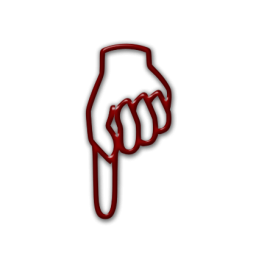 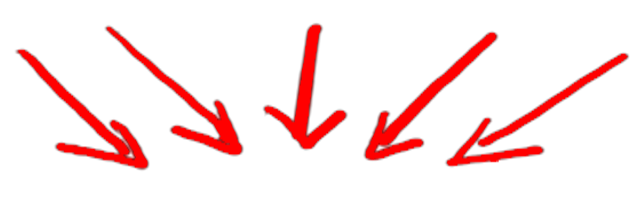